EPWP SUMMIT
MINIMUM LABOUR INTENSITY, ENHANCED PUBLIC GOODS AND COMMUNITY SERVICES & SUSTAINABLE LIVELIHOODS

 27 November 2014 
Gamelihle Sibanda, Chief Technical Adviser, ILO
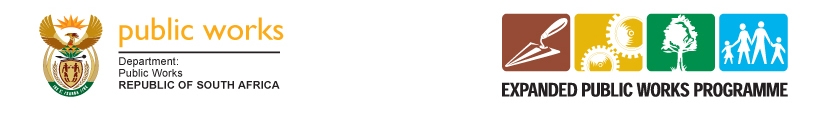 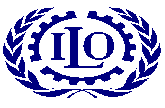 1
OUTLINE
MINIMUM LABOUR INTENSITY
ENHANCED PUBLIC GOODS AND COMMUNITY SERVICES
SUSTAINABLE LIVELIHOODS
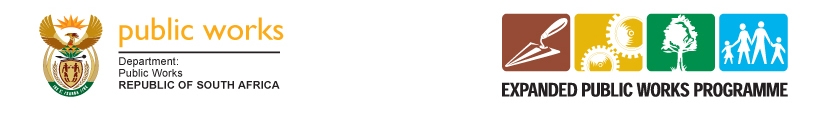 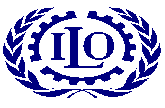 2
LABOUR INTENSITY
EVOLUTION OF EPWP PERFORMANCE INDICATORS
Phase 1 – Work Opportunity (WO)
Phase 2 – WO+ Full Time Equivalent (FTE)
Phase 3 -  WO + FTE +Labour Intensity (LI)
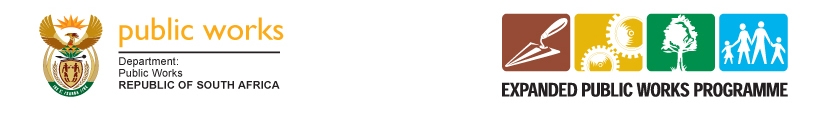 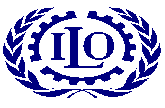 4
TYPICAL PROJECT COST ELEMENTS
A typical project has several cost elements which may include;
The sum of all these cost elements is Total Project Expenditure.

LABOUR INTENSITY is the expenditure on unskilled labour expressed as a % of Total Project Expenditure
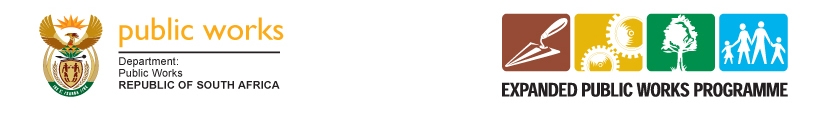 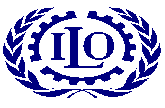 5
WHAT IS LABOUR INTENSITY & WHY IS IT IMPORTANT?
EPWP REQUIREMENTS ON LABOUR INTENSITY
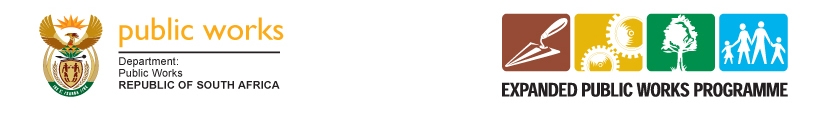 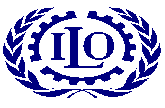 7
MINIMUM LABOUR INTENSITY
Each EPWP Sector is expected to set an overall minimum labour intensity for the Sector and  appropriate minima for its various sub-programmes.
Minimum labour intensity is the threshold that should be exceeded, rather than aimed for.
There is no set maximum labour intensity, as this will be dictated by the nature of the project and the relative values of the cost elements (e.g. materials, equipment,  transport, supervision, labour)
Even for a project that is highly LABOUR INTENSIVE (uses labour as the primary resource supported by machines as necessary) the LABOUR INTENSITY (expenditure on wages expressed as a % of total project expenditure) cannot exceed 100%.
For example, a project such as community safety, in addition to paying wages, will still have costs such as uniforms and supervision.
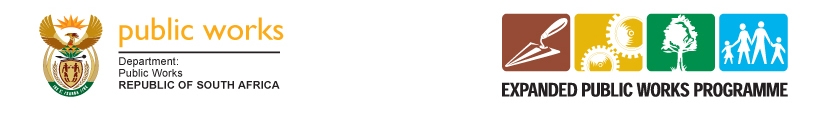 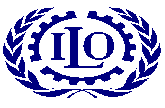 8
EPWP LABOUR INTENSITY TRENDS IN PHASE 1&2
The EPWP Infrastructure Sector data analysis for the period 2004 to 2012 is based on the following labour intensity categories;
<1% (these are capital intensive projects reported under the EPWP),
>1% but <5% (Typically capital intensive projects)
>5% but <10% (Mainly capital intensive projects plus some labour intensive construction projects
>10% but <50% (Typical labour intensive projects)
>50% but <100 (typical labour intensive maintenance projects)
>100% (not possible, error in reporting e.g. project cost)
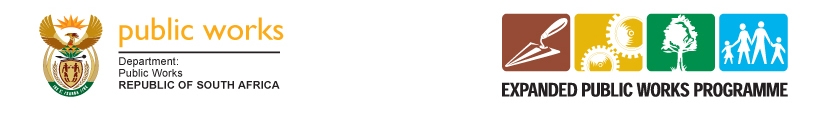 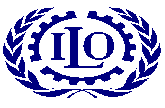 9
Table 1: Percentage of reported projects by labour intensity categories
Spike in number of projects with li of less than 1% in 2009/10, could be largely due to World Cup projects.
From 2004/5 to 2008/9 the bulk of the projects were in the 10% to 50% labour intensity range.
From 2010/11 to 2011/12 the bulk of the projects were in the 50% to 100% labour intensity range (attributable to trebling of number of maintenance projects in 2011/12 compared to 2010/11).  More projects are becoming more labour intensive.
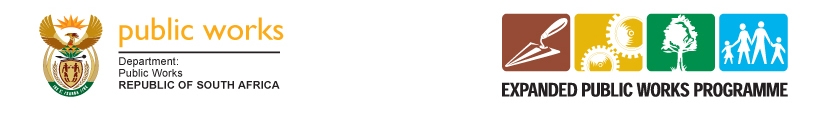 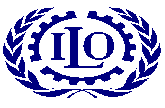 Table 2: Cost per reported work opportunities by labour intensity categories
As expected projects with li of less than 1% have the highest cost to create a work opportunity. As much as over a factor of 210 times the cost to create a work opportunity for projects with li of 50 to 100% in 2010/11.
In general the higher the labour intensity, the cheaper it is to create a work opportunity. For example in 2010/11 the cost to create a work opportunity was R1,348,530 (li<1%), R191,415 (li of 1% to < 5%), R60,613 (li of 5% to <10%), R27,146 (li of 10% to <50% ) and R6,433 (li of 50% to 100%).
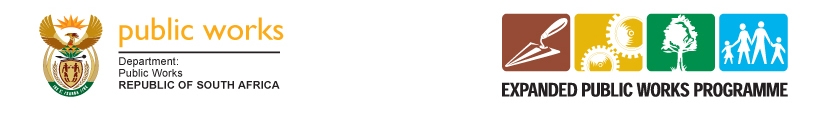 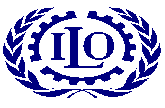 ENHANCING PUBLIC GOODS AND COMMUNITY SERVICES
PUBLIC GOODS AND COMMUNITY SERVICES
Assets created and services rendered  as part of the EPWP have to be reported, in addition to work opportunities , FTES and labour intensity.
It is imperative for each EPWP Sector to define its indicators, units of measure and subsequently report progress e.g. Km of roads constructed, Ha of alien vegetation removed, number of pupils in early childhood learning centers, number of households whose waste is collected  weekly.
The impact of the assets created and services rendered also has to be documented and reported. 
For some assets and services it may be necessary to carry our baseline surveys in order to assess post implementation impact. For example, profiling the participants skills at recruitment stage will facilitate assessment of the skills acquired through participation in the EPWP.
The impact will be at different levels e.g. participant, household, community, institution and nationally.
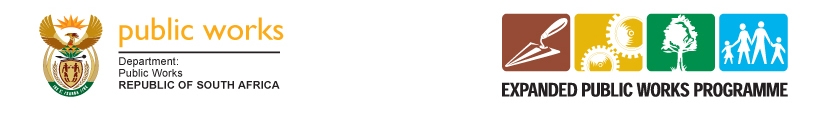 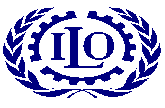 13
IMPACT OF PUBLIC GOODS AND COMMUNITY SERVICES
SUSTAINABLE LIVELIHOODS
DEFINITIONS
Livelihood.
 A livelihood comprises the capabilities, assets and activities required for a means of living (Chambers & Conway 1988).
A livelihood comprises the capabilities, assets (including both material and social resources) and activities required for a means of living (Department for International Development, DFID)
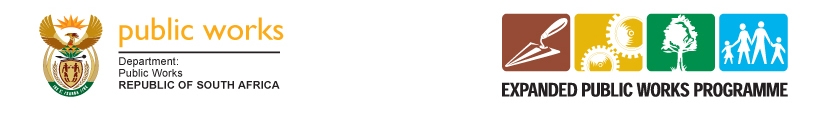 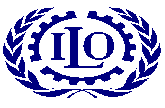 16
DEFINITIONS
Sustainable Livelihood (SL).
 A livelihood is sustainable when it can cope with and recover from the stresses and shocks and maintain or enhance its capabilities and assets both now and in the future without undermining the natural resource base (Chambers & Conway).
A livelihood is sustainable when it can cope with and recover from stresses and shocks and maintain or enhance its capabilities and assets both now and in the future [DFID].
It is not just about the means to survive, but the capability to thrive.
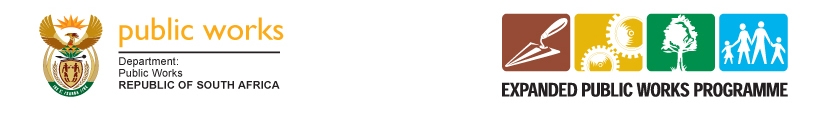 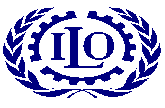 17
JOBS Vs SUSTAINABLE LIVELIHOODS
The United Nations Development Program (UNDP) differentiates between a job and a livelihood, which are often used interchangeably. 
Livelihoods may or may not involve money. Jobs invariably do.
Livelihoods are self-directing. Livelihoods may be based on income derived from jobs, but also on incomes derived from other sources such as assets and entitlements.
A job connotes one particular activity or trade that is performed in exchange for payment. It is also a formal agreement, as manifested by a contract, between an employer and employee.
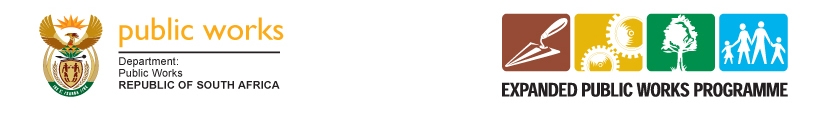 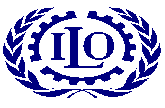 18
JOBS Vs SUSTAINABLE LIVELIHOODS
A job can comprise part of an overall livelihood, but does so only to complement other aspects of a livelihood portfolio.
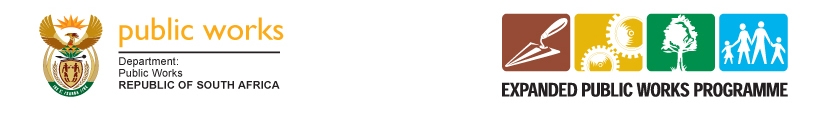 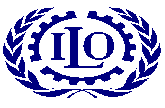 19
PRINCIPLES OF SL APPROACHES
People-centred: beginning by understanding peoples’ priorities and livelihood strategies. 
Responsive and participatory : responding to the expressed priorities of poor people. 
Multi-level: ensuring micro-level realities inform macro-level institutions and processes. 
Conducted in partnership: working with public, private and civil society actors. 
Sustainable: environmentally, economically, institutionally, and socially. 
Dynamic: ensuring support is flexible and process-oriented, responding to changing livelihoods. 
Holistic: reflecting the integrated nature of people’s lives and diverse strategies. 
Building on strengths: while addressing vulnerabilities.
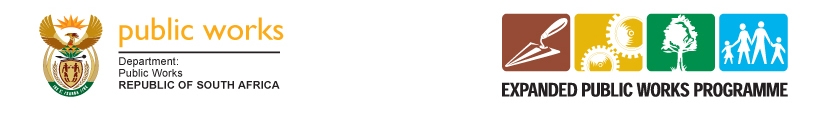 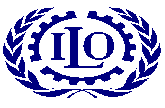 20
KEY CONSIDERATIONS OF SL APPROACHES
Context - social, economic, political, historical, demographic trends that influence the livelihood options of a given population and risks to which they are exposed 
Resources - various assets (financial, physical, social, human and natural) that households and communities have access to and how are they differentiated and disaggregated. 
Entry Point or Levels of Intervention - SL activities may be initiated at different spheres (i.e. National, Provincial, Local) depending on where the greatest leverage can be achieved. e.g. Practical level for individuals and Strategic interventions to address context.
Programme design - projects/programmes can be either single-sector focused or multi-sector in scope. Need to seek changes at the organizational, community and policy levels in addition to building the assets of individuals and households.
Institutional arrangements - effective local institutions that deliver goods and services must be in place. These include government agencies, civil organizations and the private sector.
Livelihood outcomes -  measured in terms of normative standards (e.g. income levels) or on criteria identified by the communities
Measuring impact – on communities based on evaluation of indicators that are clearly linked problem analysis and objectives. Criteria derived from participatory approaches.. Normative measures are important for targeting and allowing for cross-regional comparisons.
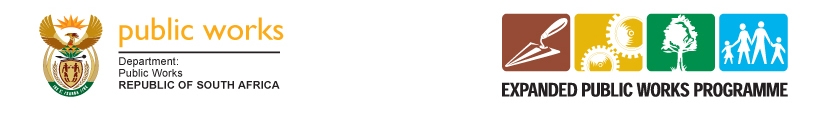 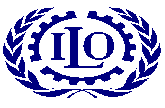 21
LIVELIHOODS ASSETS PILLARS
Human Capital
Natural
Capital
Social
Capital
The Poor
Physical 
Capital
Financial 
Capital
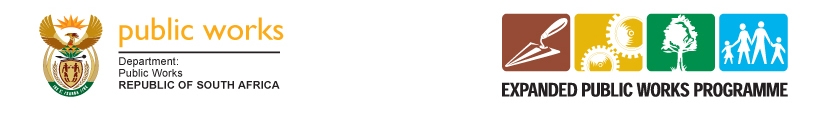 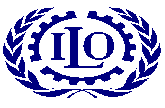 5 ASSET PILLARS
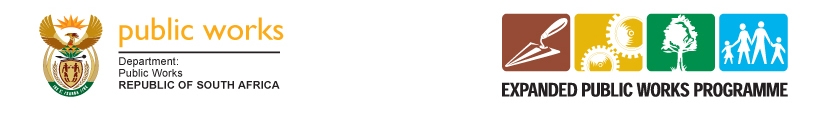 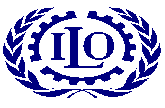 23
HUMAN CAPITAL
NATURAL CAPITAL
PHYSICAL CAPITAL
FINANCIAL CAPITAL
SOCIAL CAPITAL
THE ASSET MIX
Different households have different access to livelihood “assets”

Livelihoods affected by:
 diversity of assets
 amount of assets 
 dynamic balance amongst different assets
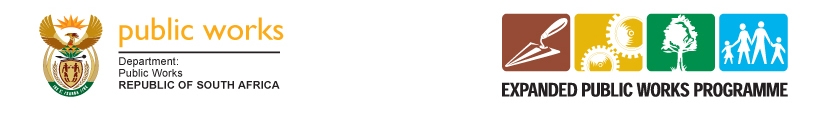 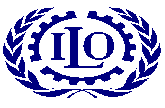 “VULNERABILITY” CONTEXT
Vulnerability is determined by the risks that households and communities are exposed to and their ability to use assets to cope with these risks. 
Context is determined by factors such as;
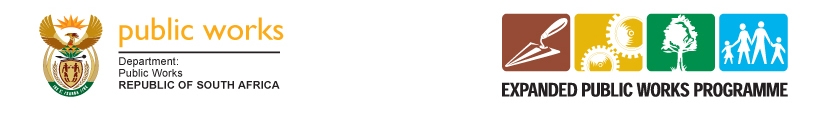 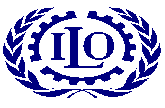 THE “VULNERABILITY” CONTEXT
H
S
N
The Poor
P
F
VULNERABILITY
CONTEXT
Shocks
Seasonality
Trends
Changes
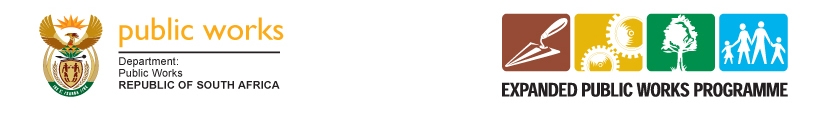 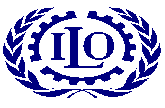 POLICIES, INSTITUTIONS & PROCESSES
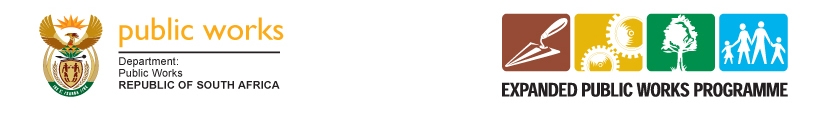 H
VULNERABILITY
CONTEXT
Shocks
Seasonality
Trends
Changes
S
N
Influence
The Poor
P
F
POLICIES, INSTITUTIONS & PROCESSES
Policies
Institutions
Processes
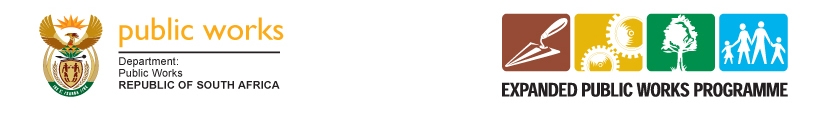 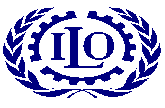 LIVELIHOOD STRATEGIES
Are a combination of factors
Sustainable or Unsustainable Livelihoods Outcomes
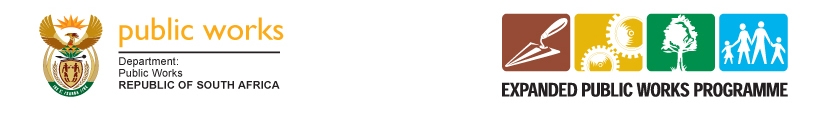 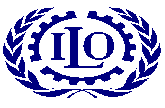 H
S
N
Livelihood
Outcomes
The Poor
Influence
P
F
THE SUSTAINABLE LIVELIHOODS FRAMEWORK
VULNERABILITY
CONTEXT
Shocks
Seasonality
Trends
Changes
Policies
Institutions
Processes
Livelihood
Strategies
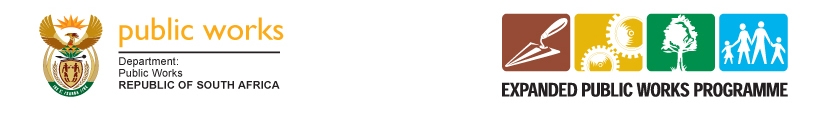 OBJECTIVES OF SL INTERVENTIONS
The EPWP SL interventions aim to;
 Improve the vulnerability context of participants.
Transform policies, structures and processes.
Enhance Livelihoods Assets.
Achieve Livelihoods outcomes e.g. sustained income post participation in the EPWP.
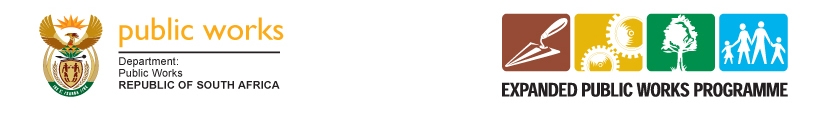 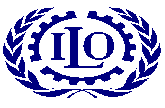 KEY CONSIDERATIONS
How to internalise the Sustainable Livelihoods (SL) concept within Public Bodies e.g.
Include indicators for SL outcomes in EPWP reporting system?
Include in personal performance reports?
Include as a standing item in agenda of regular meetings?
Carry out awareness campaigns?
How to secure buy-in to the Sustainable Livelihoods concept by other EPWP stakeholders.
Include in public procurement processes?
Quantification of Work Opportunities associated with Sustainable Livelihoods outcomes.
How much of work opportunities created by entrepreneurs can be attributed to the EWP?
Quantification of non employment Sustainable Livelihoods outcomes.
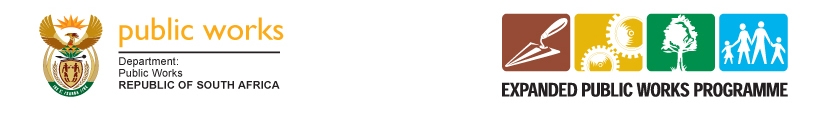 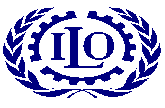 REFERENCES
Frankenberger, Timothy R. A brief overview of sustainable livelihoods approaches
The Sustainable Livelihoods Framework http://tamarackcommunity.ca/downloads/vc/Sustainable_Livelihoods.pdf
Rengasamy Srinivasan. 2008. Sustainable Livelihood SR Presentation Transcript http://www.slideshare.net/srengasamy/sustainable-livelihood-sr-presentation-777132
IFAD SL Workshop
EPWP Sustainable Livelihoods Dialogue Report. 11 Sept 2014
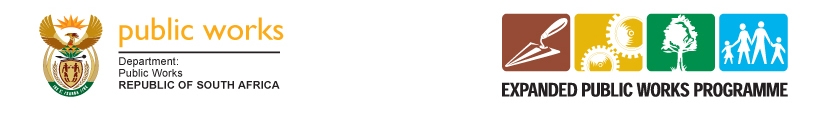 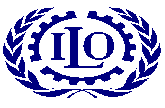 38
I THANK YOU
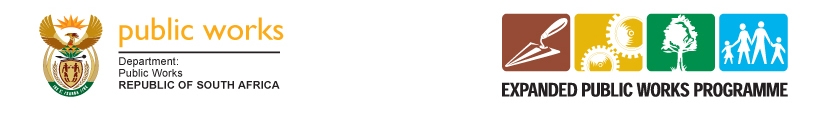 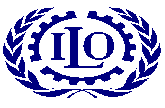 39